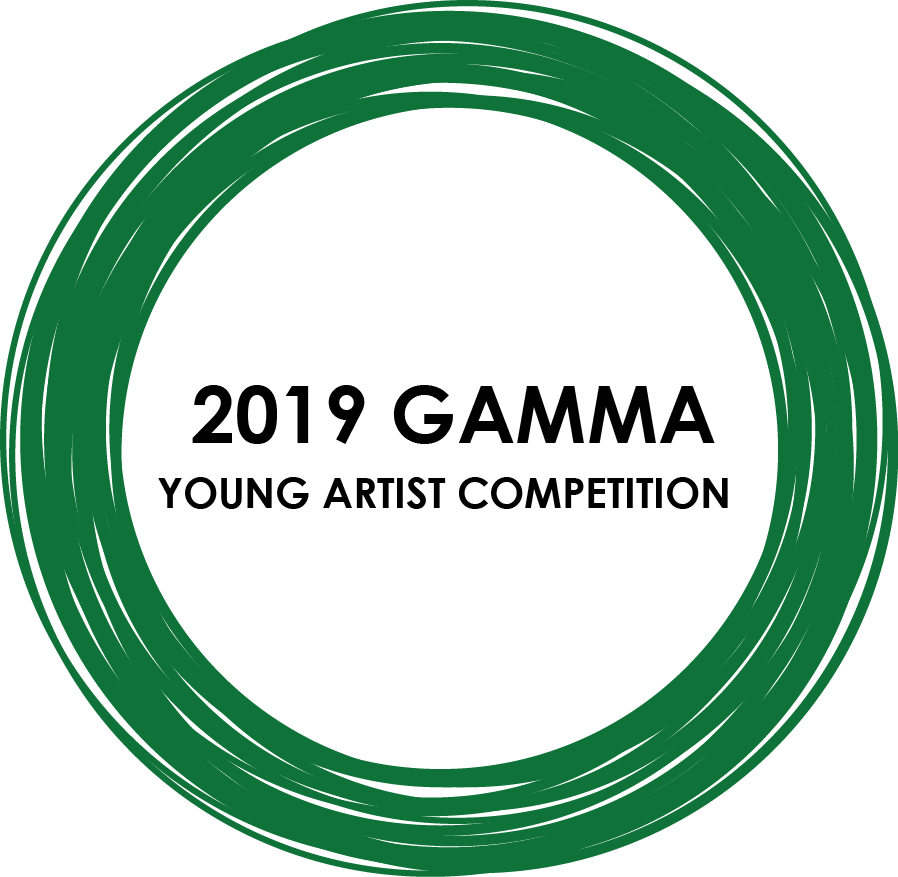 * PORTFOLIO FOR ARTISTS
* Please fill out ( Title / Size / Medium / Date )
* Please fill out ( Title / Size / Medium / Date )
* Please fill out ( Title / Size / Medium / Date )
V
Fill out here
Fill out here
Fill out here
Fill out here
Fill out here
Fill out here
(Painting & Sculpture / Contemporary Media / Architecture & Design )
Fill out here
Fill out here
( Title / Medium / Size / Date )
( Title / Medium / Size / Date )
( Title / Medium / Size / Date )
( Title / Medium / Size / Date )
( Title / Medium / Size / Date )